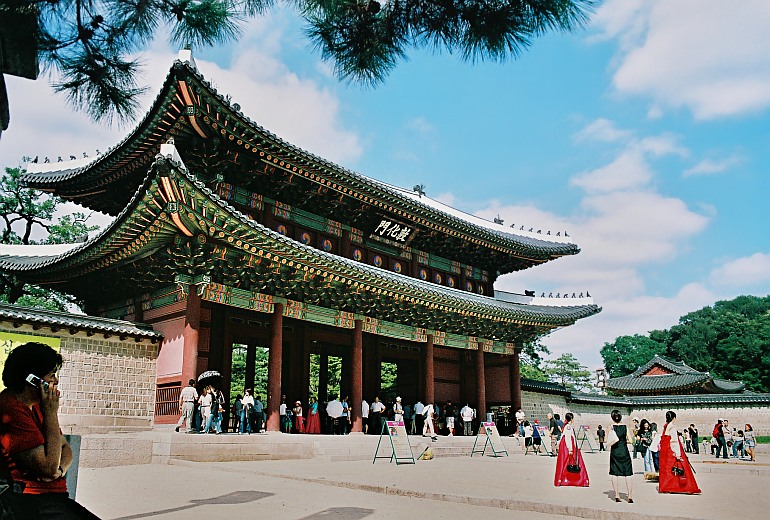 Directions #2
Conversation
A:  Excuse me.  How can I get to Changdeokgung?
B:  Take the subway and get off at Anguk Station. 
A:  How long does it take from here?
B: It takes 15 minutes.
What is “gung” (-궁)
Palace
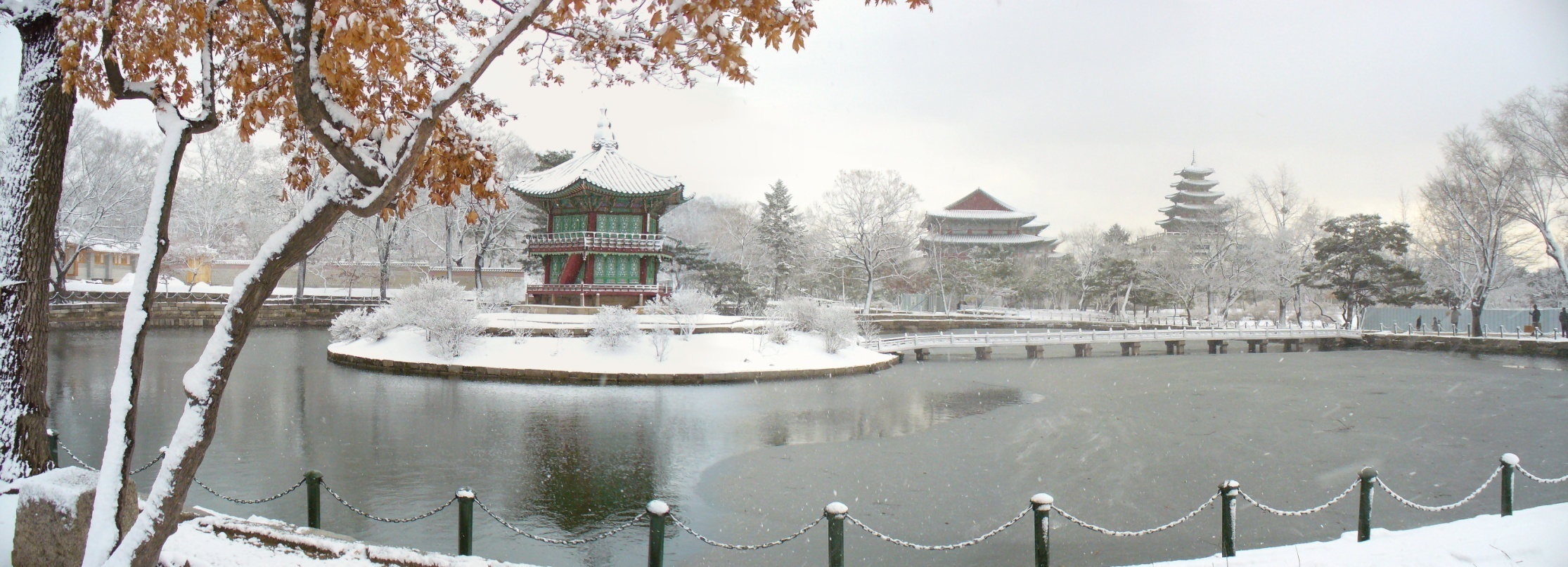 Changdeokgung =
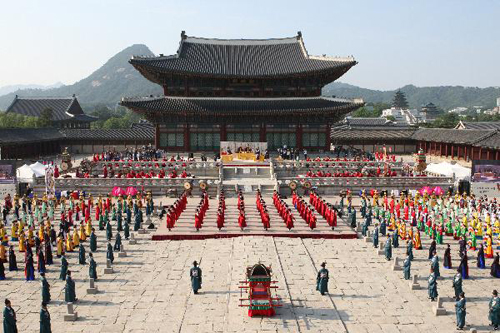 Changdeok Palace
-사
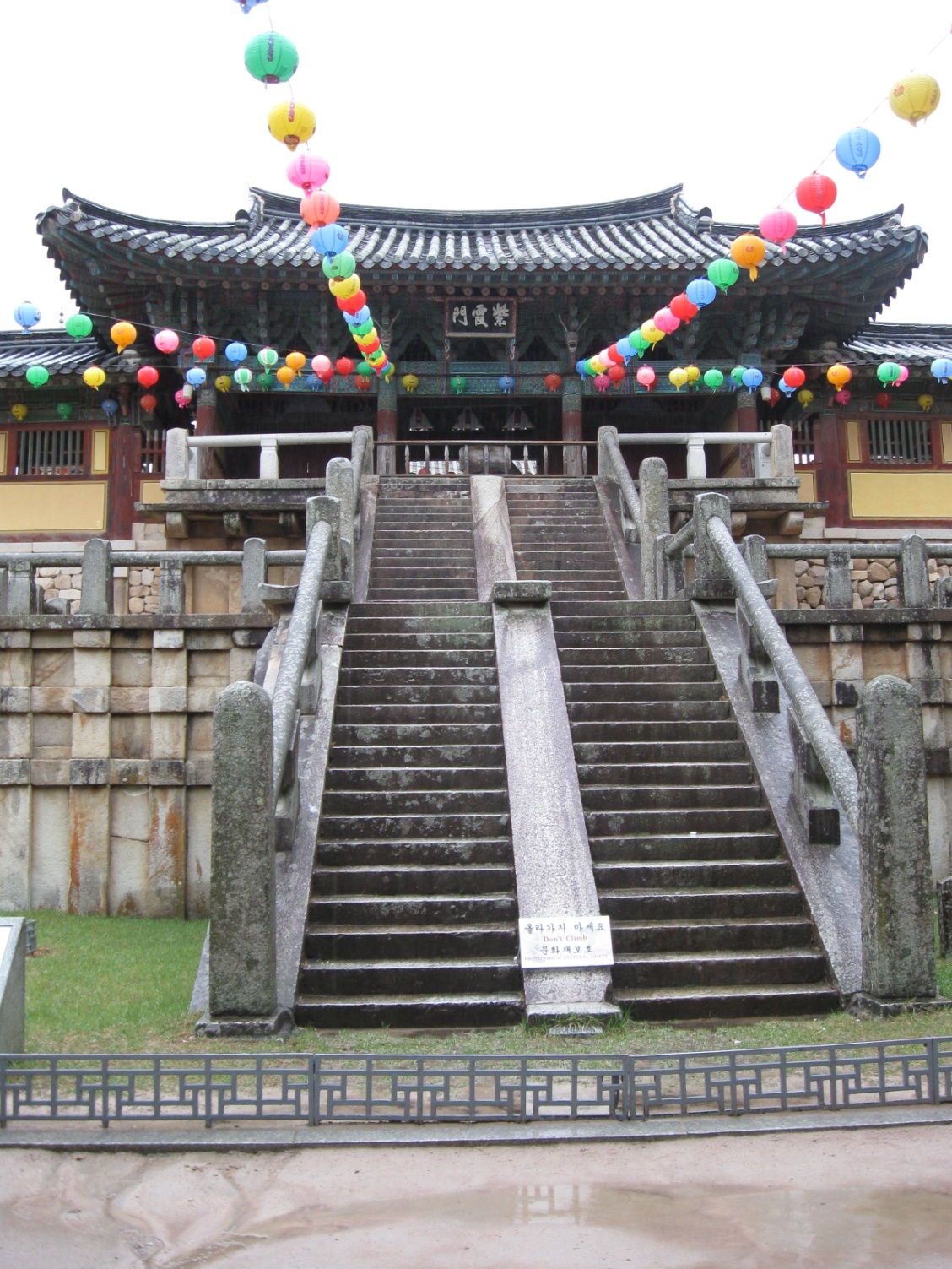 Temple
-역
Station
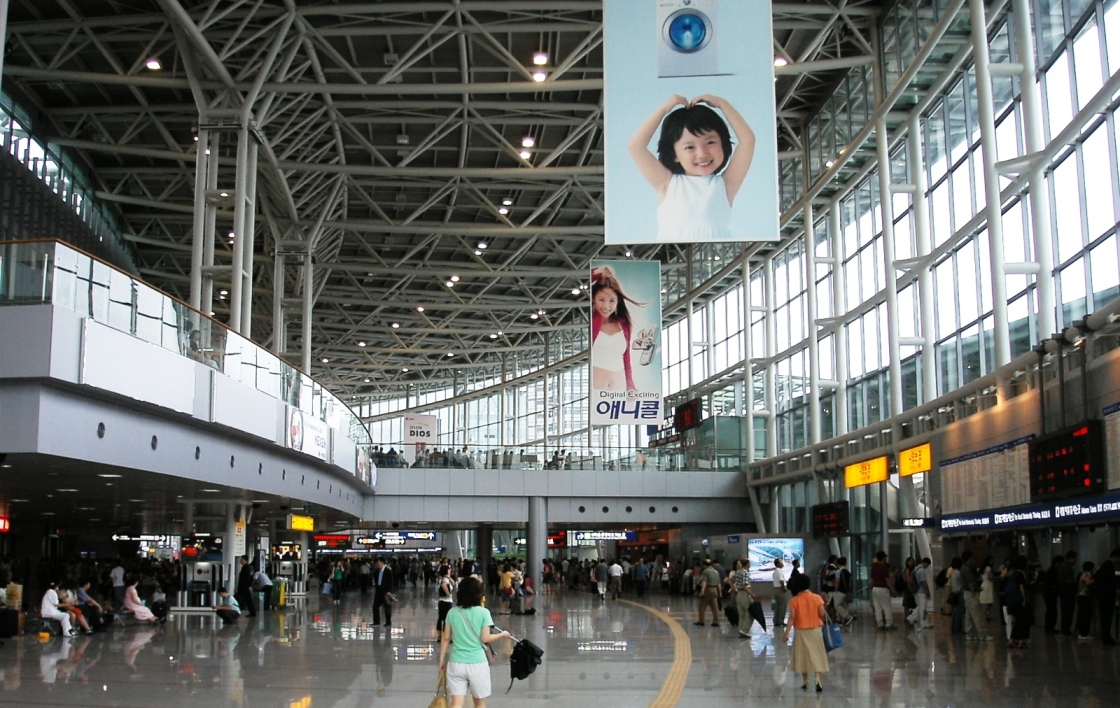 -천
River / Stream
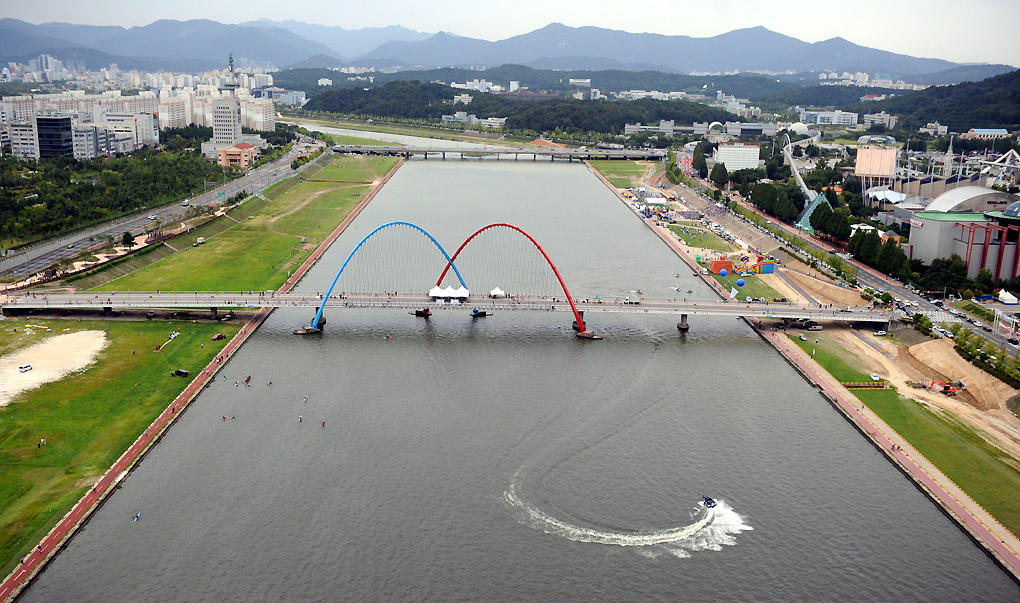 -마을
Village
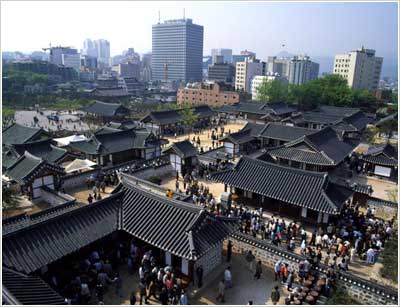 Conversation
A:  Excuse me.  How can I get to Changdeokgung?
B:  Take the subway and get off at Anguk Station. 
A:  How long does it take from here?
B: It takes 15 minutes.
How can I get to...
Could you tell me the way to...

Please tell me the way to...
Conversation
A:  Excuse me.  How can I get to Changdeokgung?
B:  Take the subway and get off at Anguk Station. 
A:  How long does it take from here?
B: It takes 15 minutes.
Take ____________.
the subway

a bus

the train

a taxi
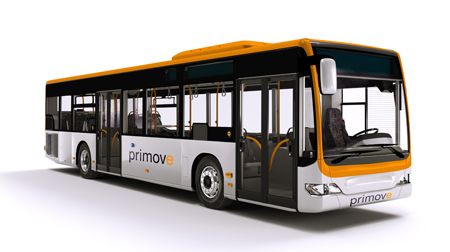 Conversation
A:  Excuse me.  How can I get to Changdeokgung?
B:  Take the subway and get off at Anguk Station. 
A:  How long does it take from here?
B: It takes 15 minutes.
Take ______ and get off at ______.
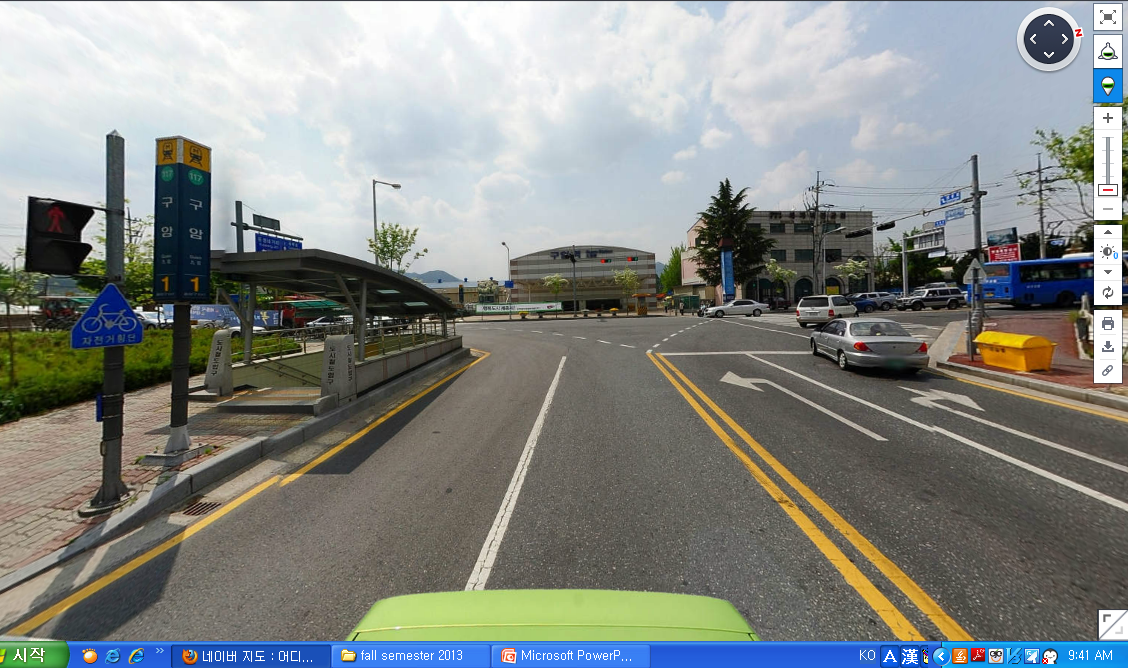 Take ______ and get off at ______.
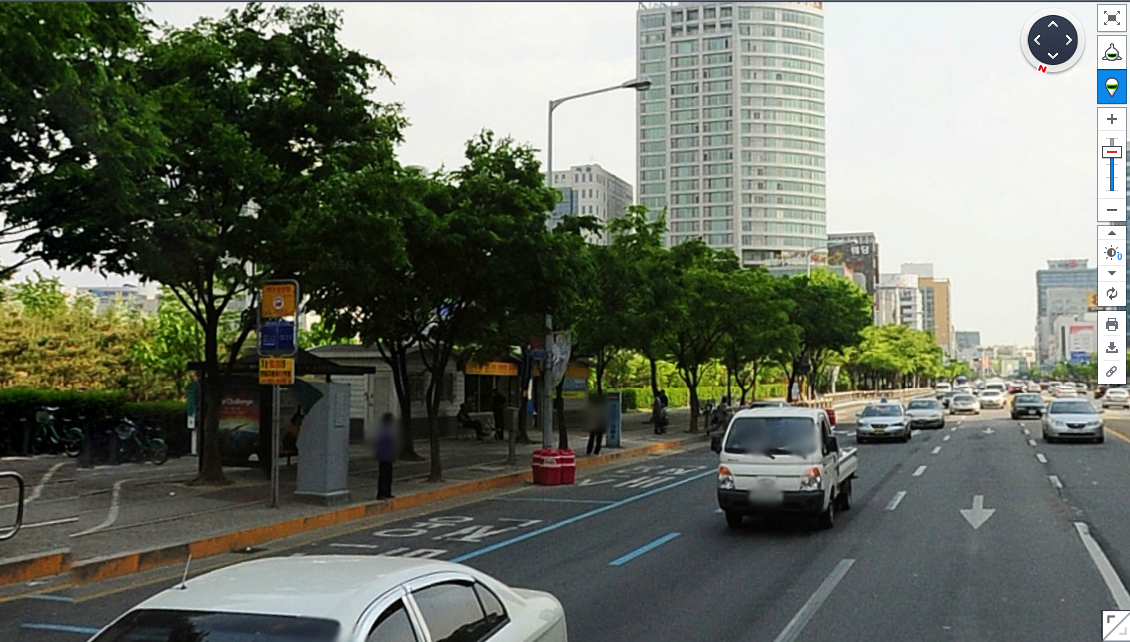 Take ______ and get off at ______.
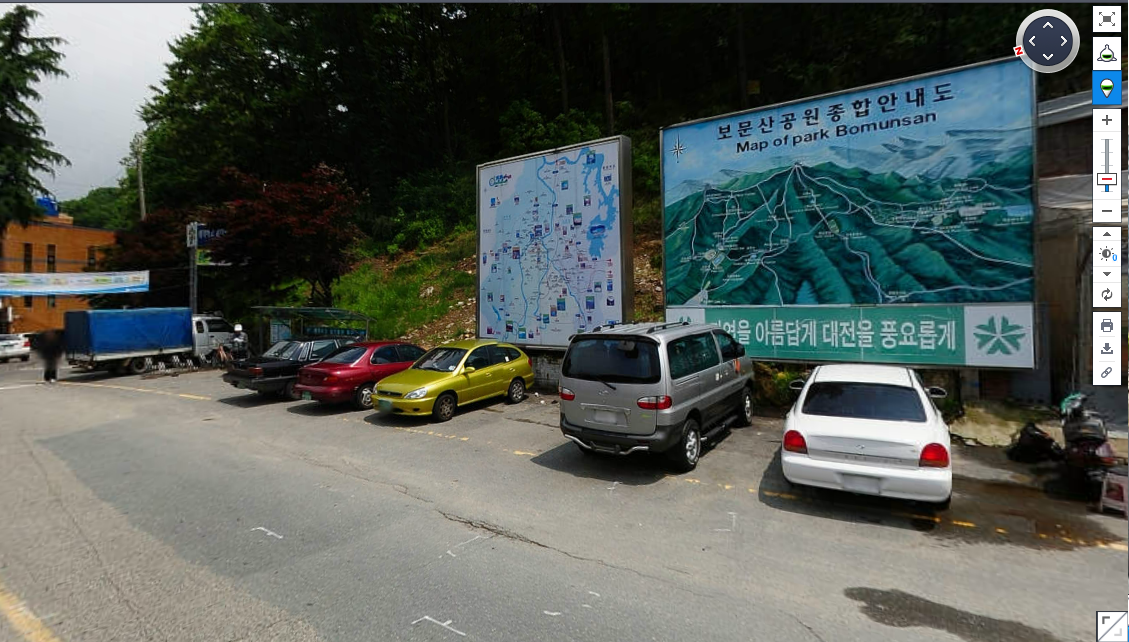 Conversation
A:  Excuse me.  How can I get to Changdeokgung?
B:  Take the subway and get off at Anguk Station. 
A:  How long does it take from here?
B: It takes 15 minutes.
How long does it take from here?
How far is it to...
Conversation
A:  Excuse me.  How can I get to Changdeokgung?
B:  Take the subway and get off at Anguk Station. 
A:  How long does it take from here?
B: It takes about 15 minutes.
What places would you recommend in Daejeon?
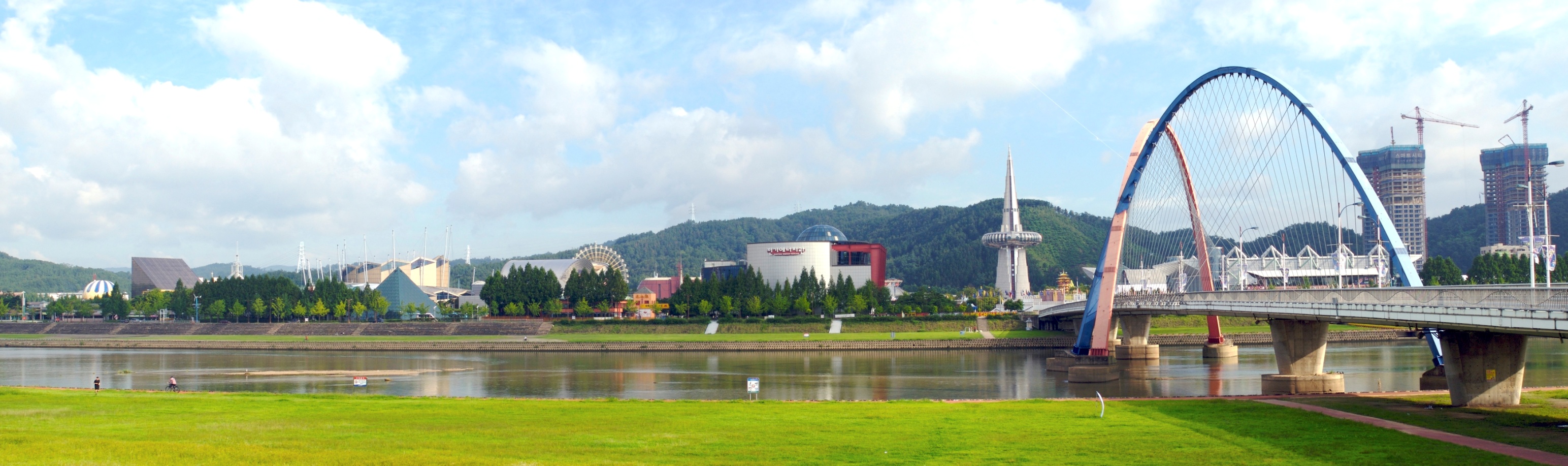 Fill in the information
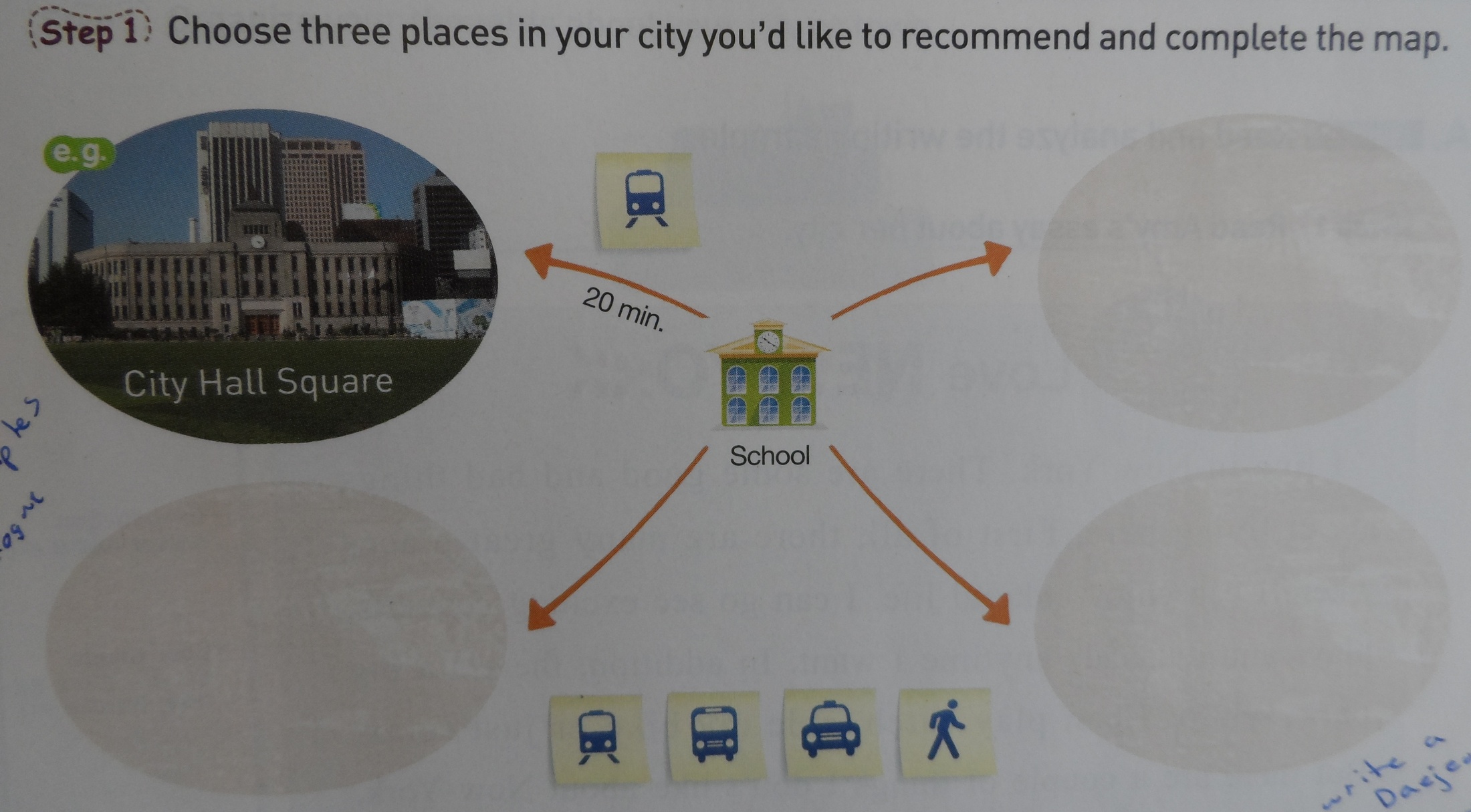 Practice using conversation A:
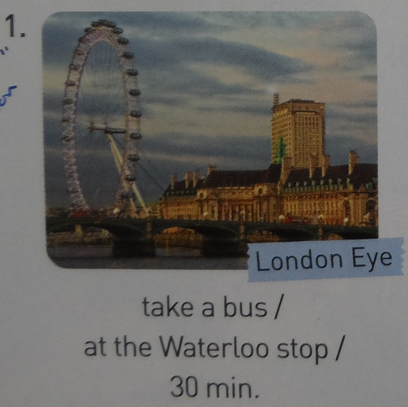 Practice using conversation A:
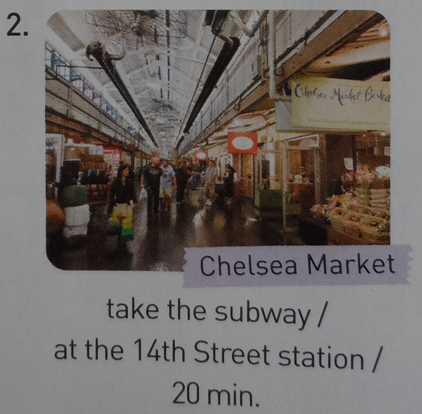 Practice using conversation A:
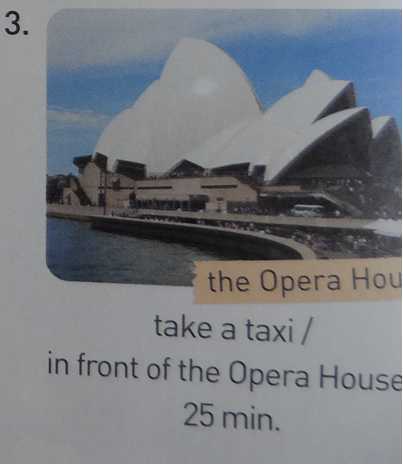 Practice with a partner using “C”
How long does it take from here?
But it’ll take over 30 minutes.
How can I get to Changdeokgung?
Review (p.134B)
A:  Excuse me. __________________
B:  Take the subway and get off at Anguk Station. 
A:  ___________________.
B:  It takes only 10 minutes. 
A:  Can I walk there instead of taking the subway?
B:  It’s possible, ____________________.
A: Oh, that’s too long.  The subway would be better.  Thank you. 
B:  You’re welcome.